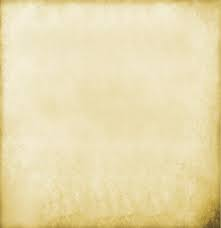 Mana Punch
Team Inverted X
Wolfgang Westdorp, Scott Dagen, Matthew Randolph, Adam Dionne, Dante Xystus, Zachary Neiheiser
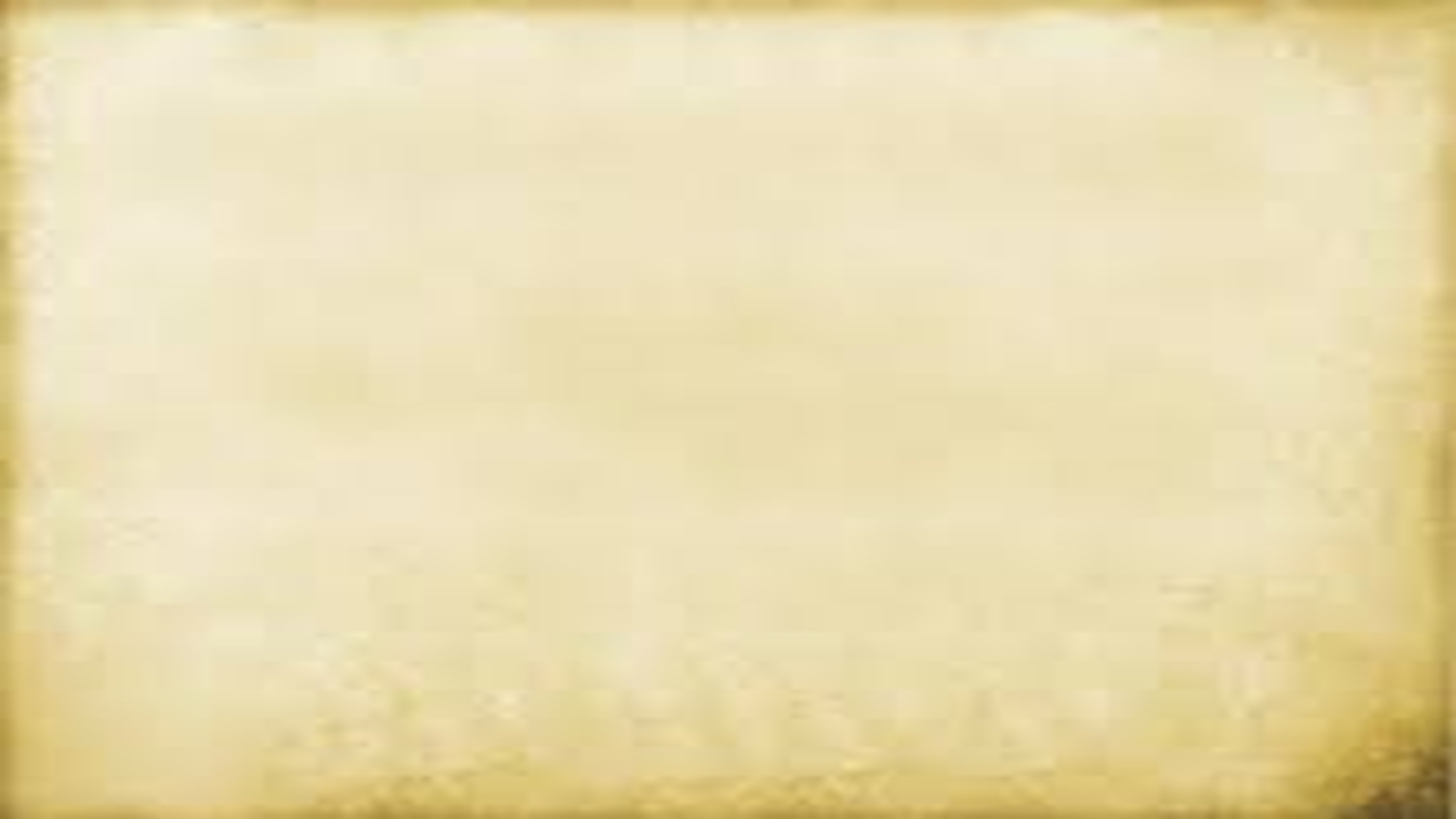 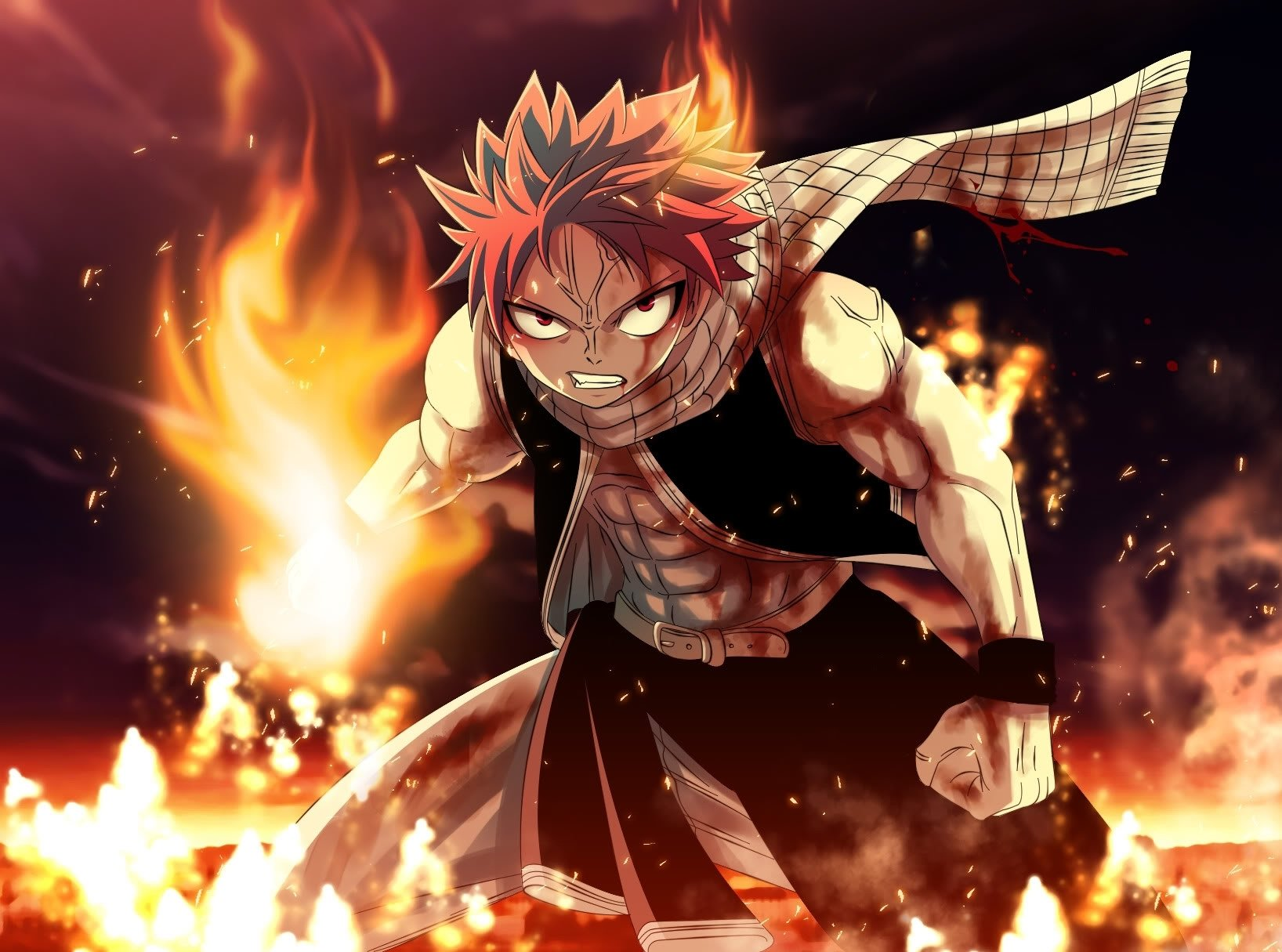 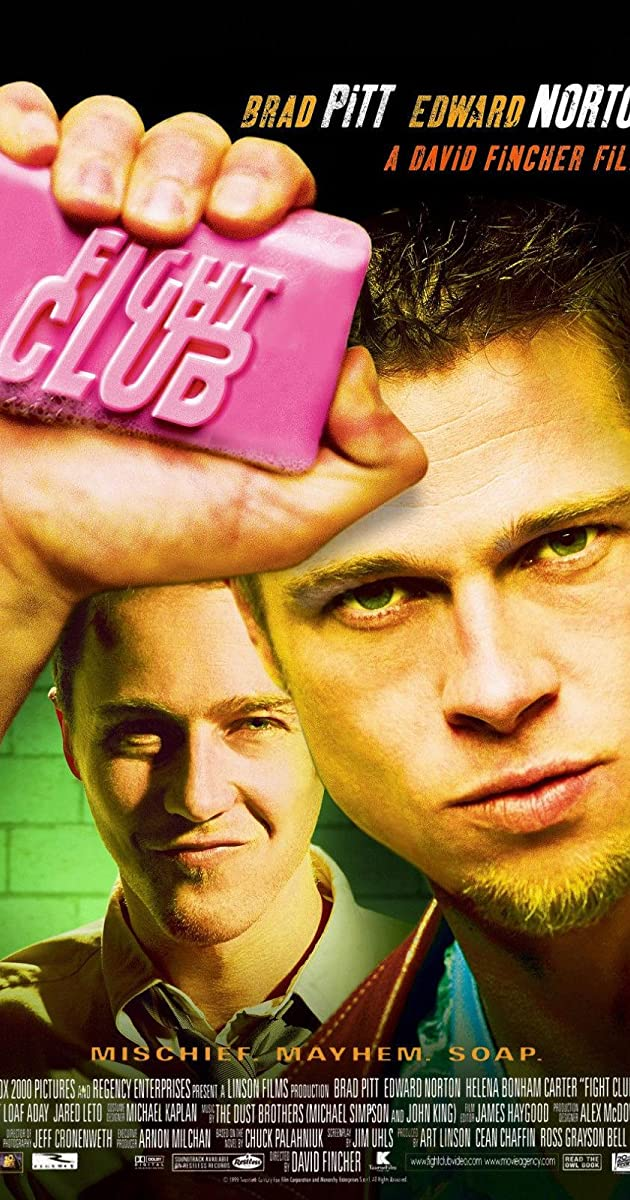 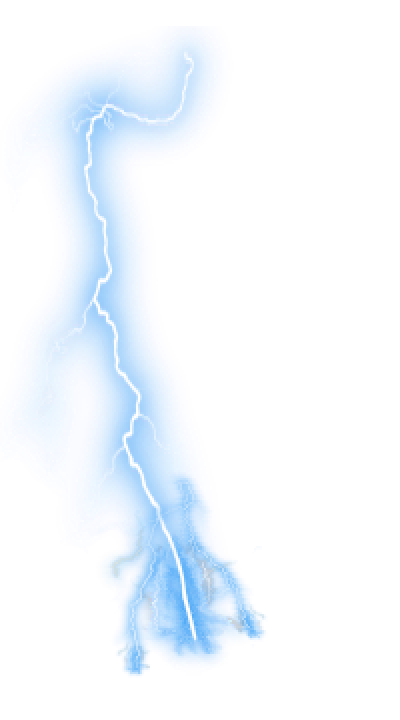 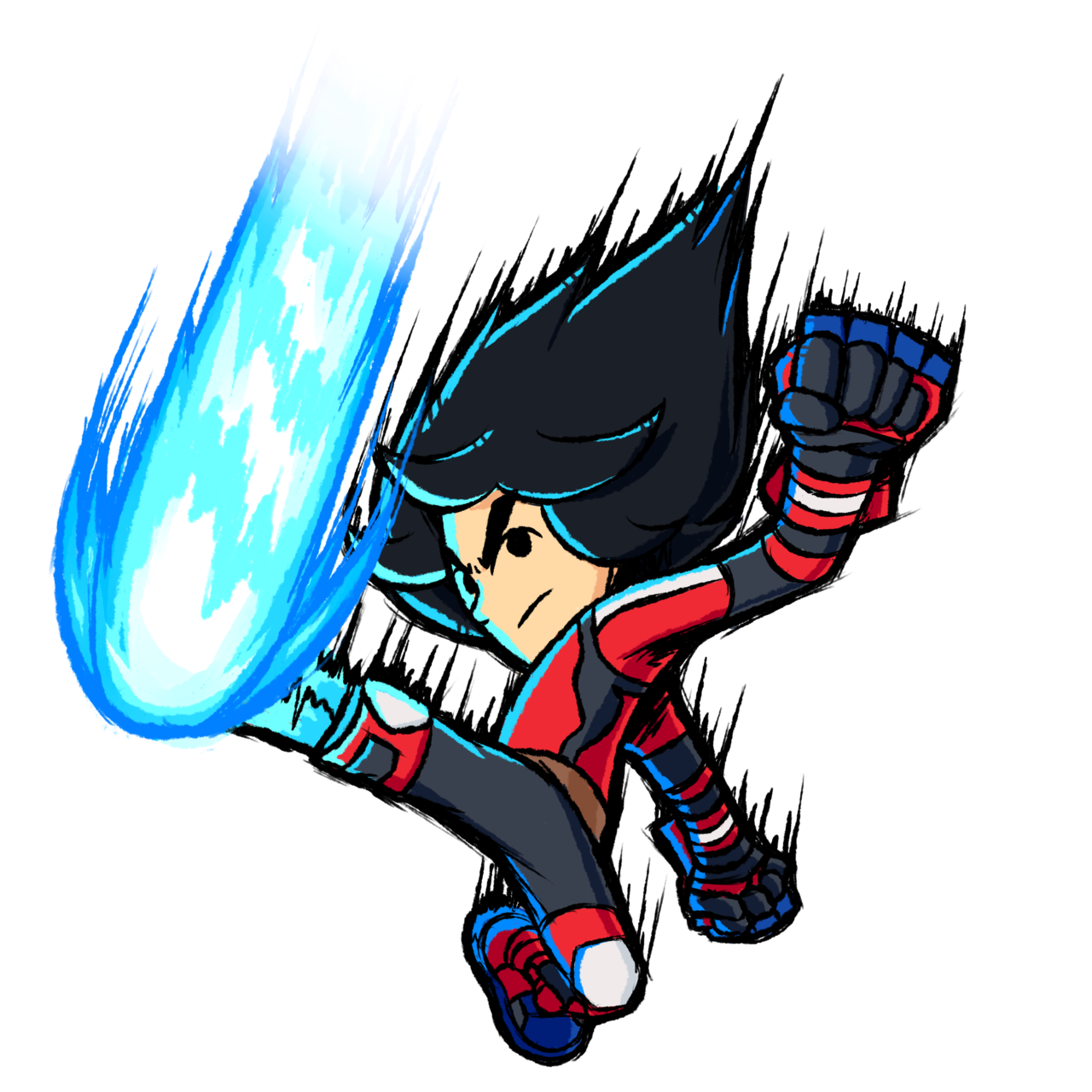 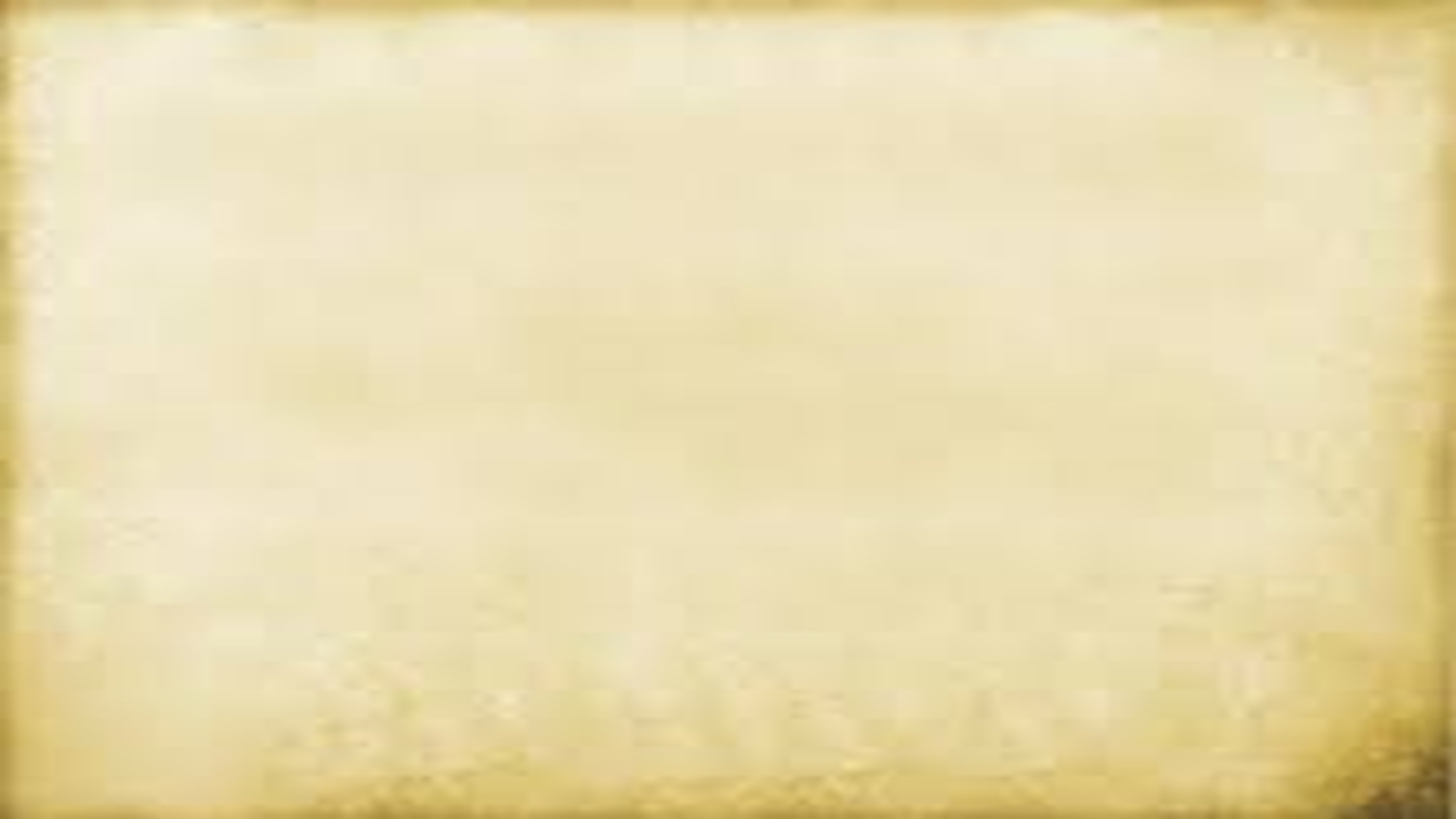 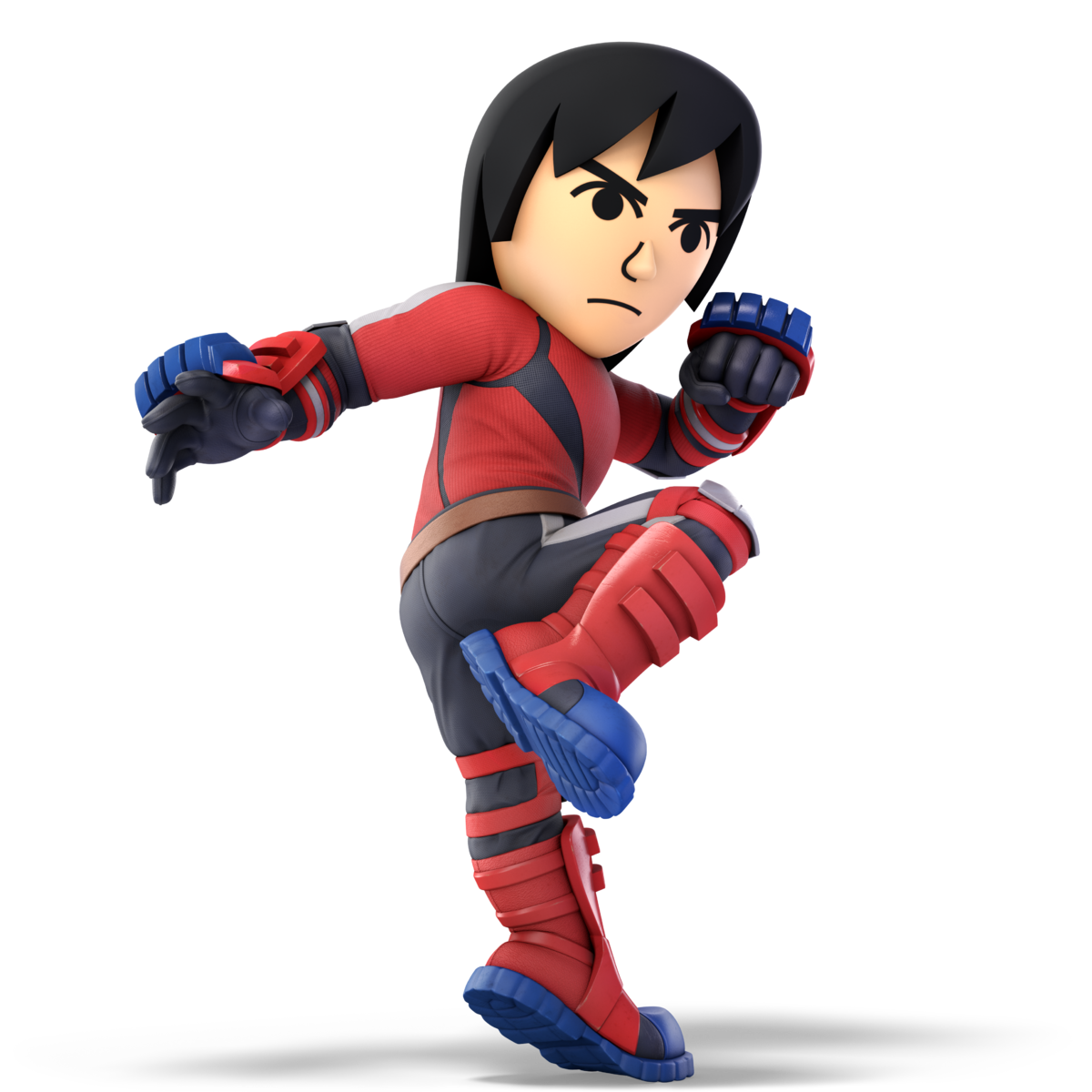 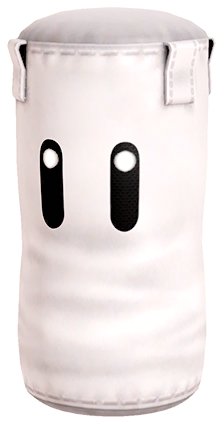 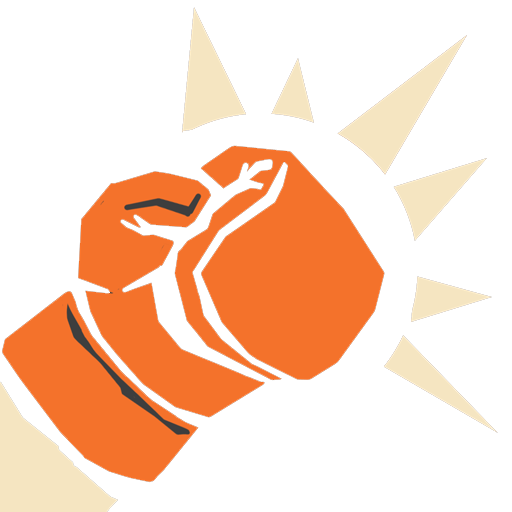 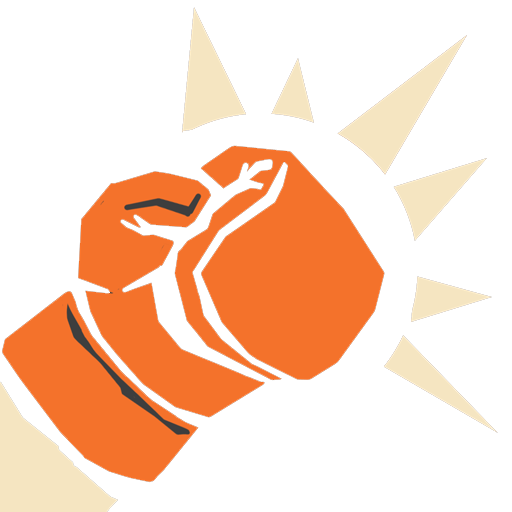 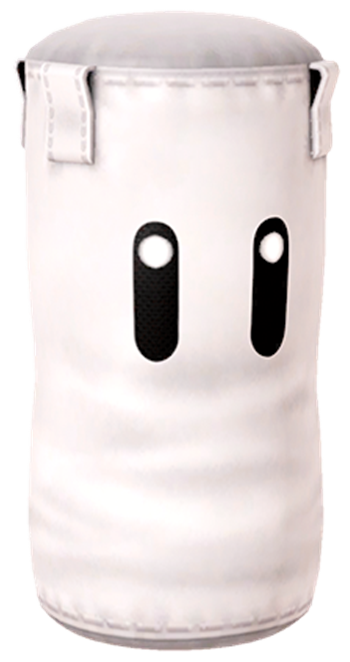 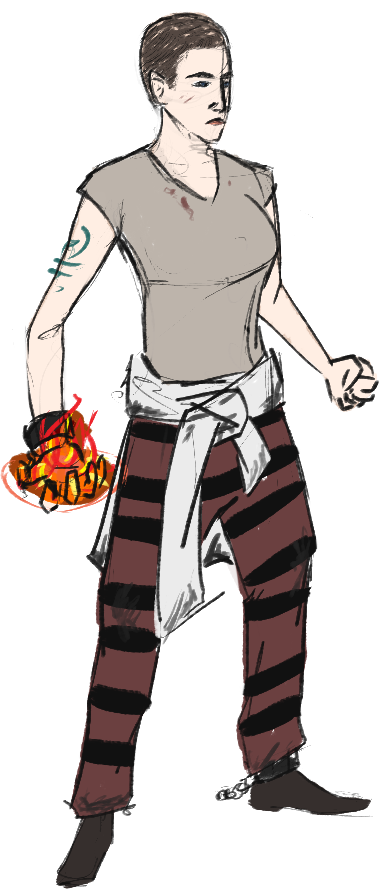 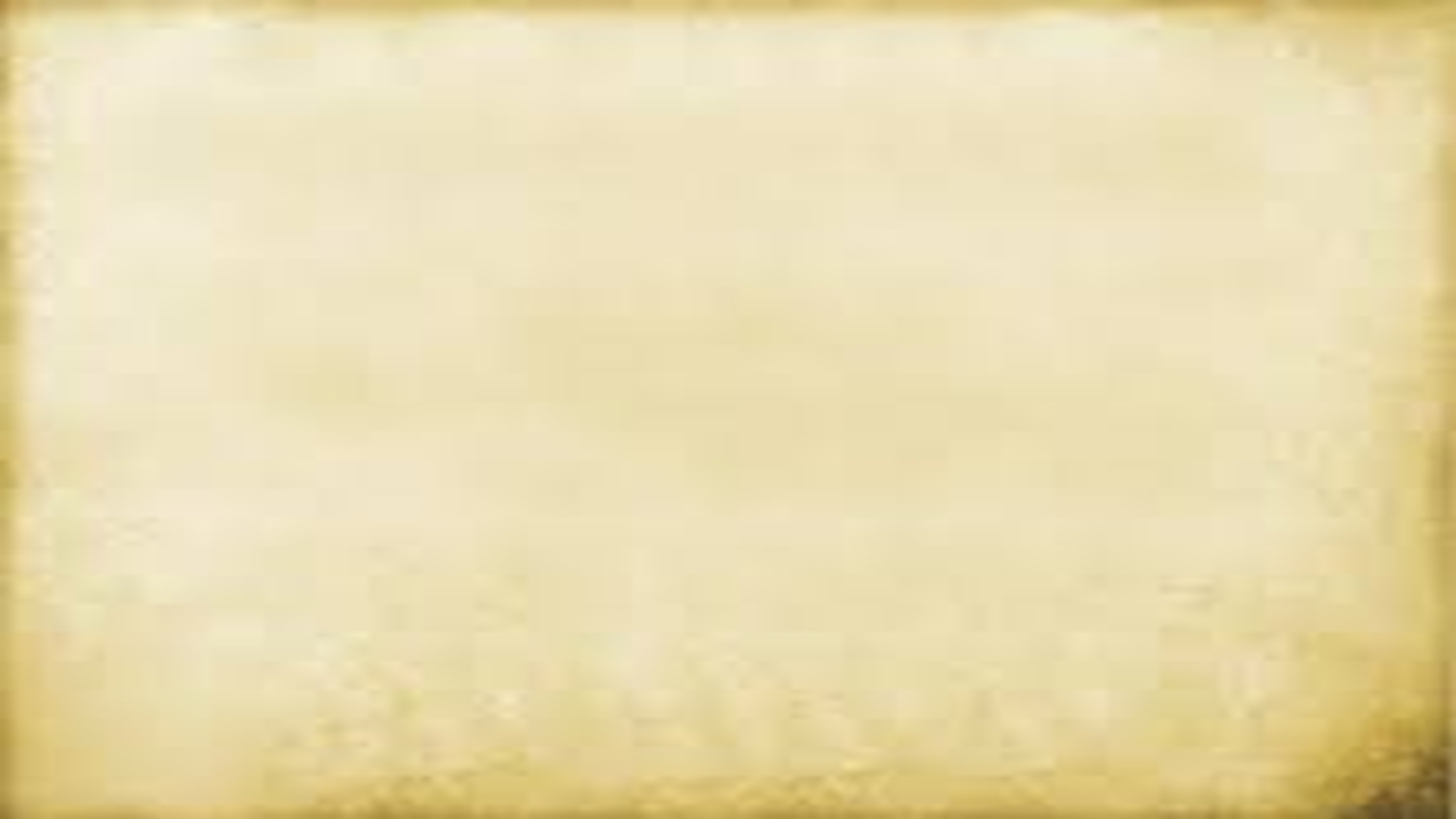 Prisoner P-432: Eva
Magically Gifted Street Performer 
Arrested for use of un-regulated Magic
Strong willed and Rebellious
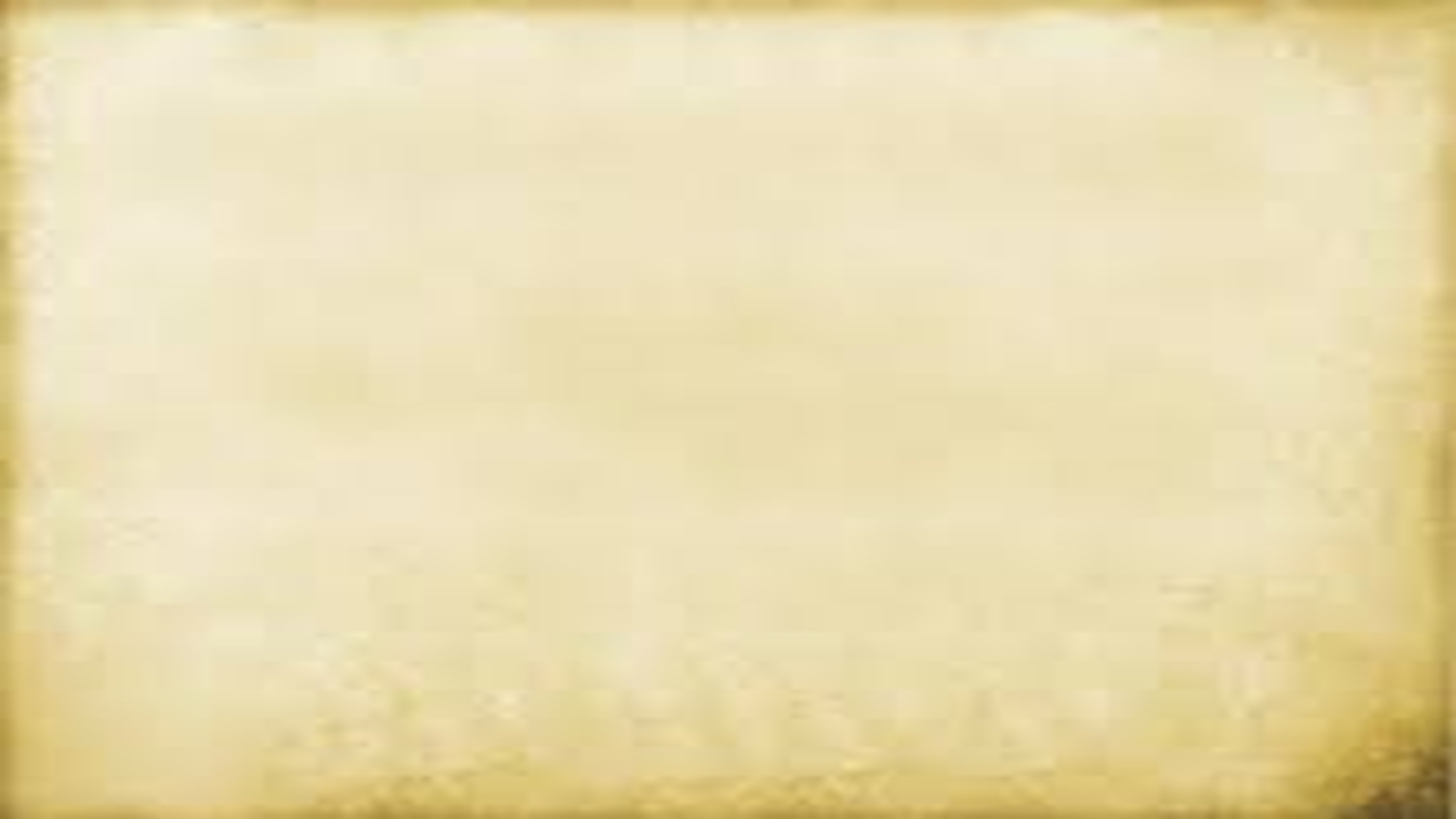 Art Possibilities
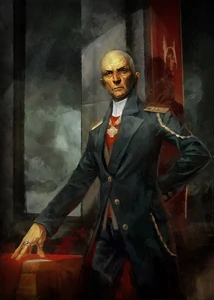 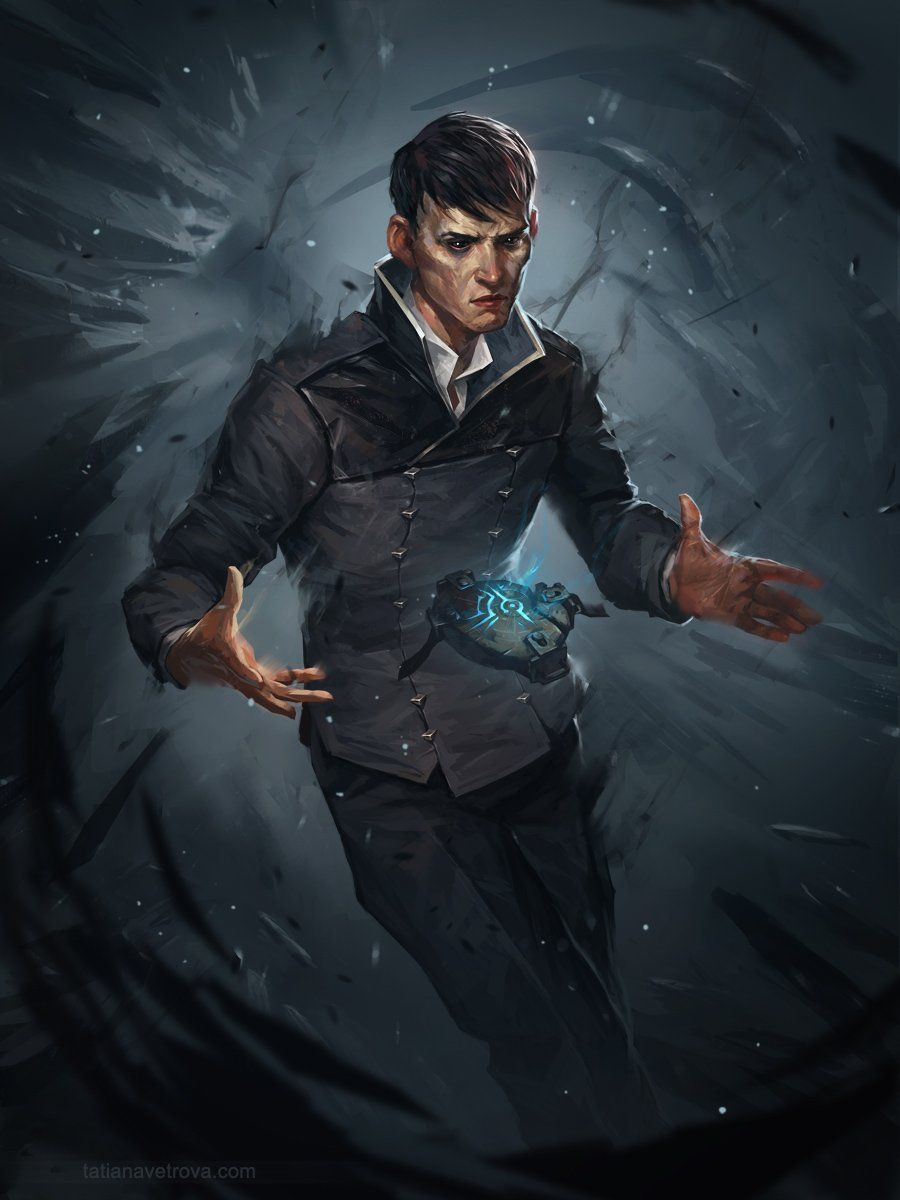 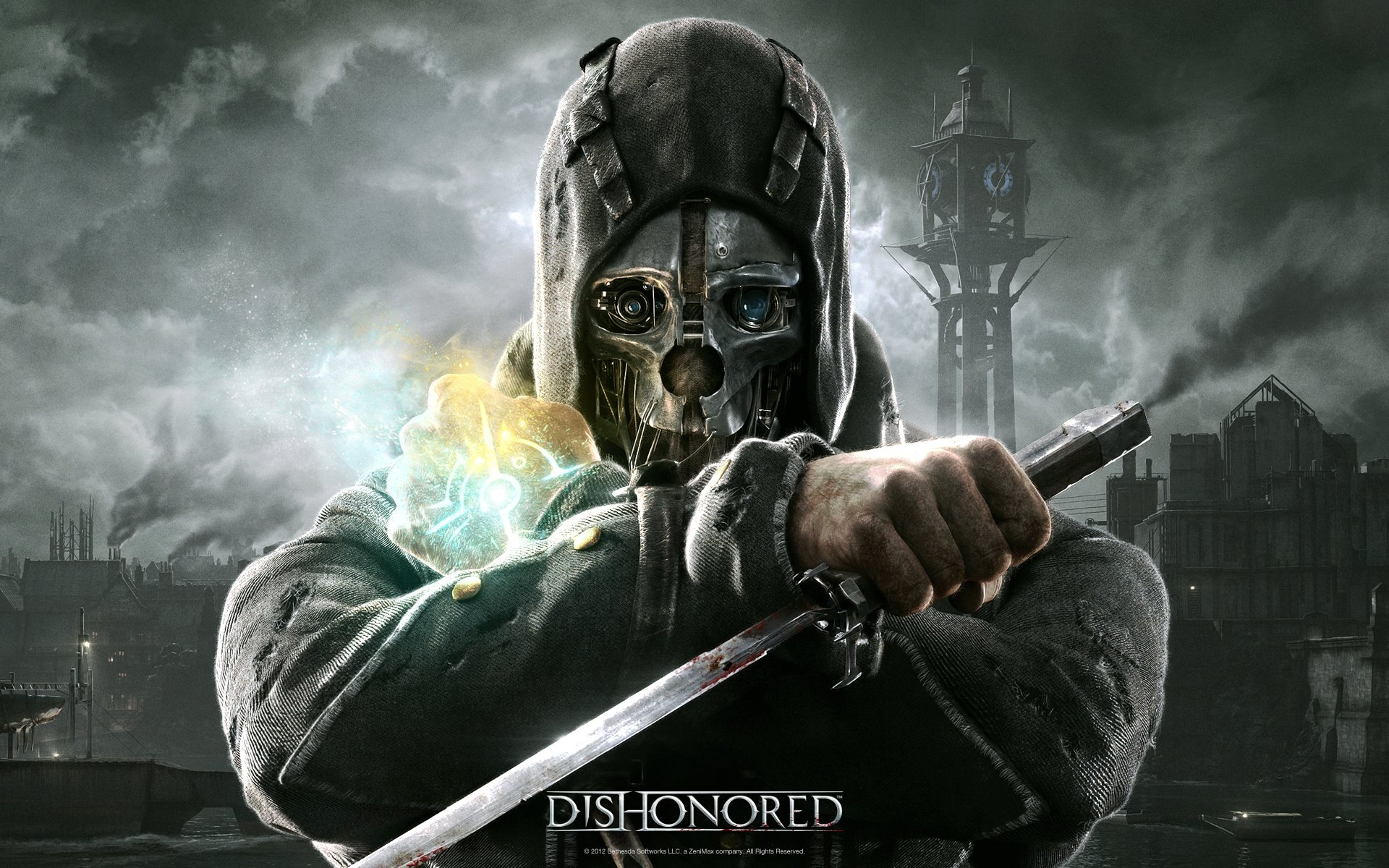 [Speaker Notes: Gaslamp fantasy 
Edwardian tone and style 
Ruffer militaristic styles 
Merge it with design punk with magic
Elegant and rustic at the same time]
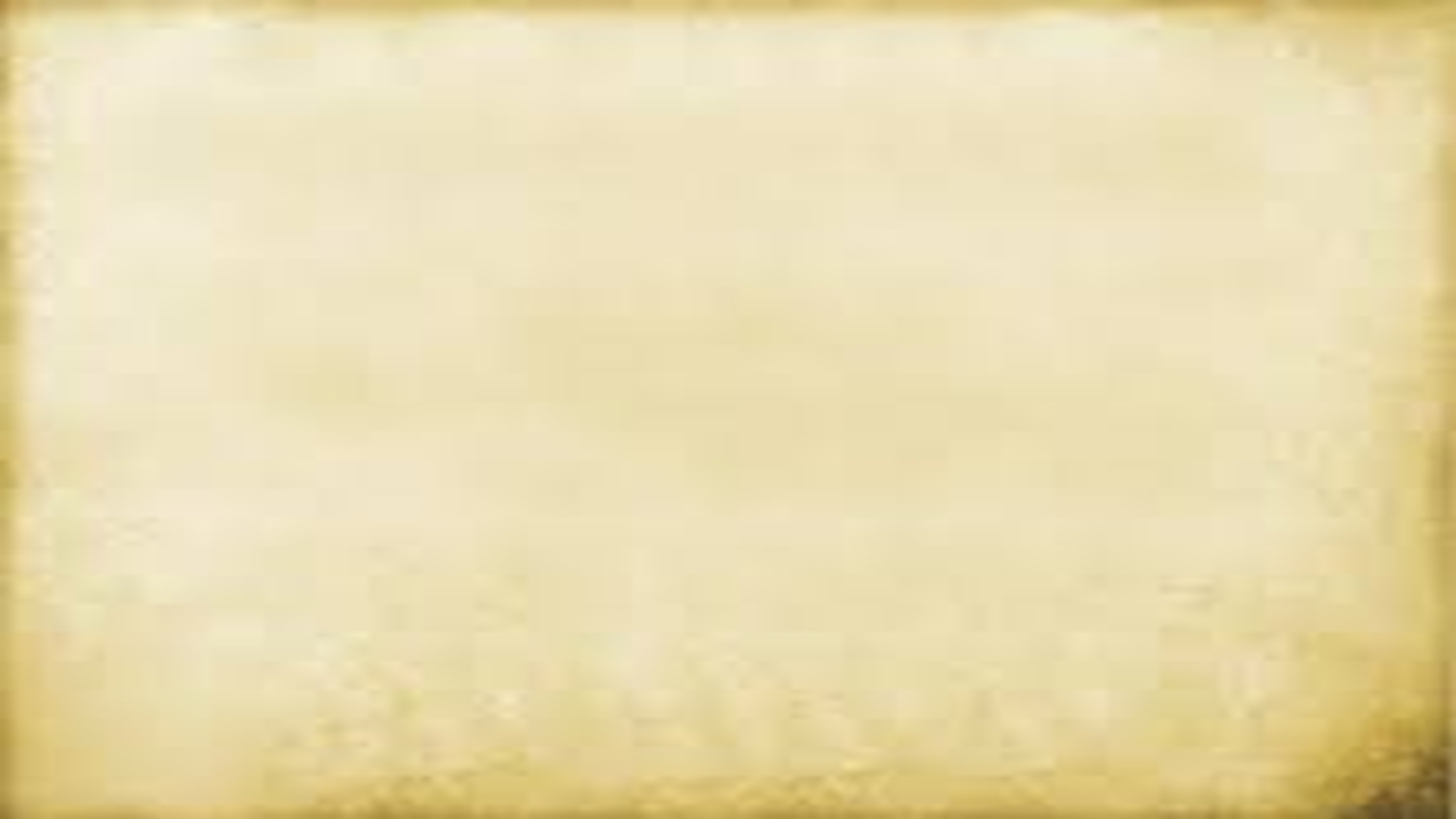 Design Possibilities
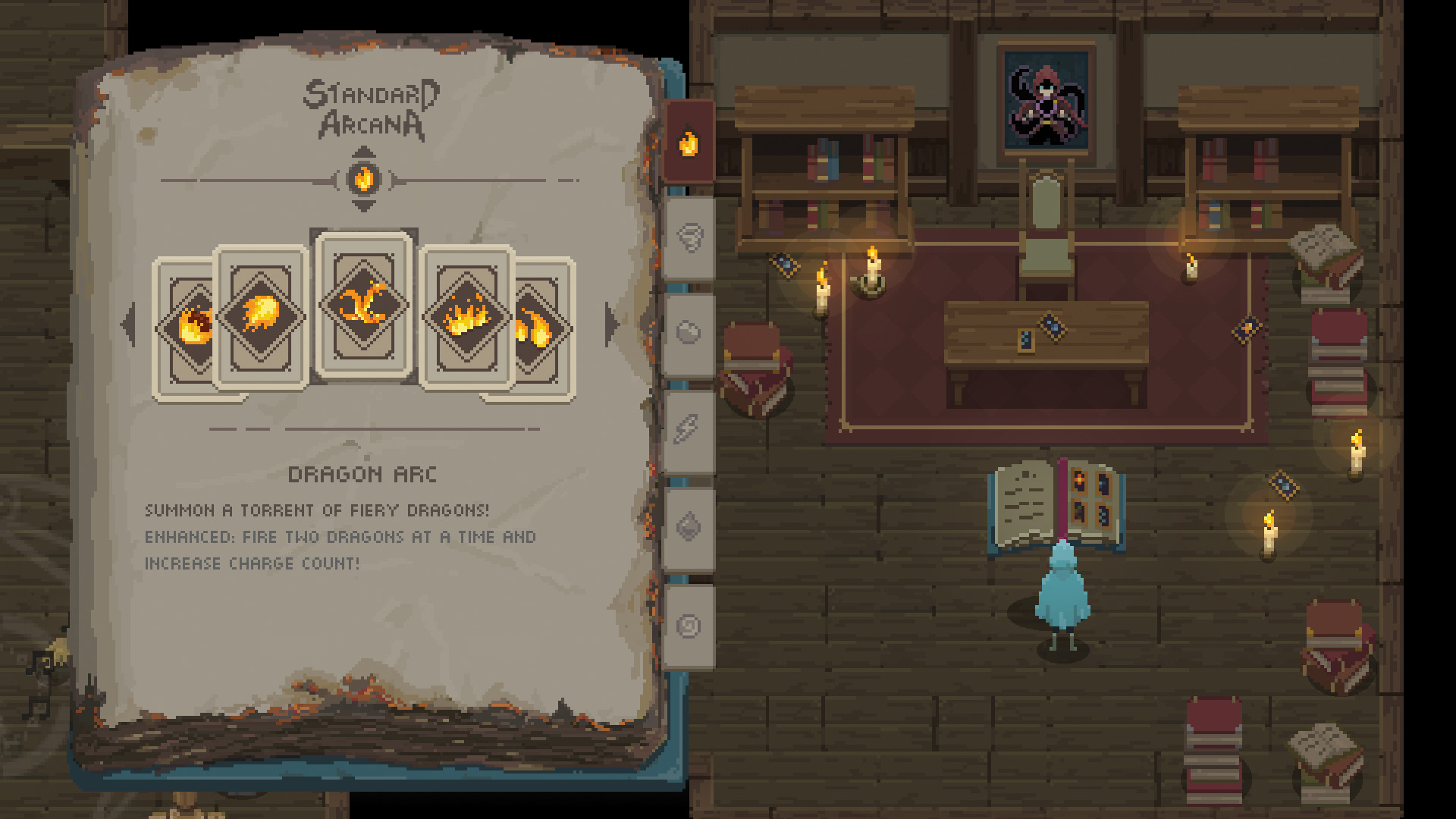 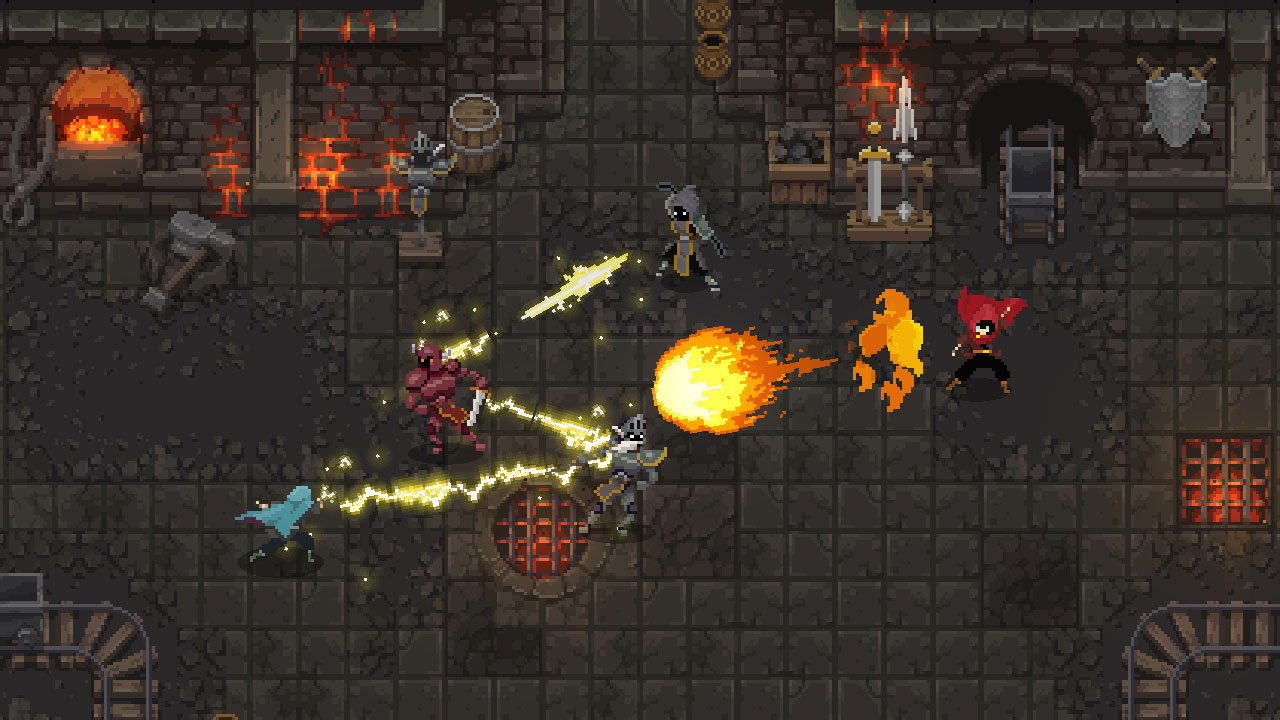 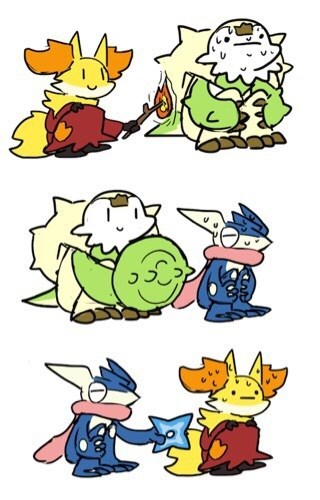 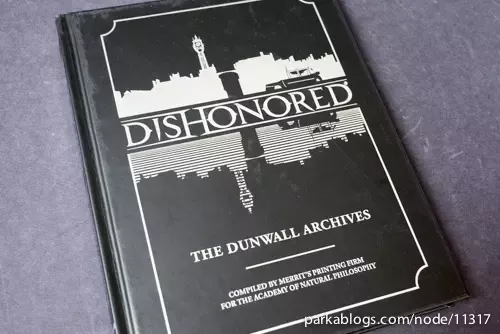 Various Spells to Collect
Spell advantages and disadvantages
Spells have various effects
Lore & Story
[Speaker Notes: Various spells to use and collect 
Each with there own unique effect on the battle 
Spells react with both enemies and other spells
Weapon triangle but magic 
Lore section (TBD)]
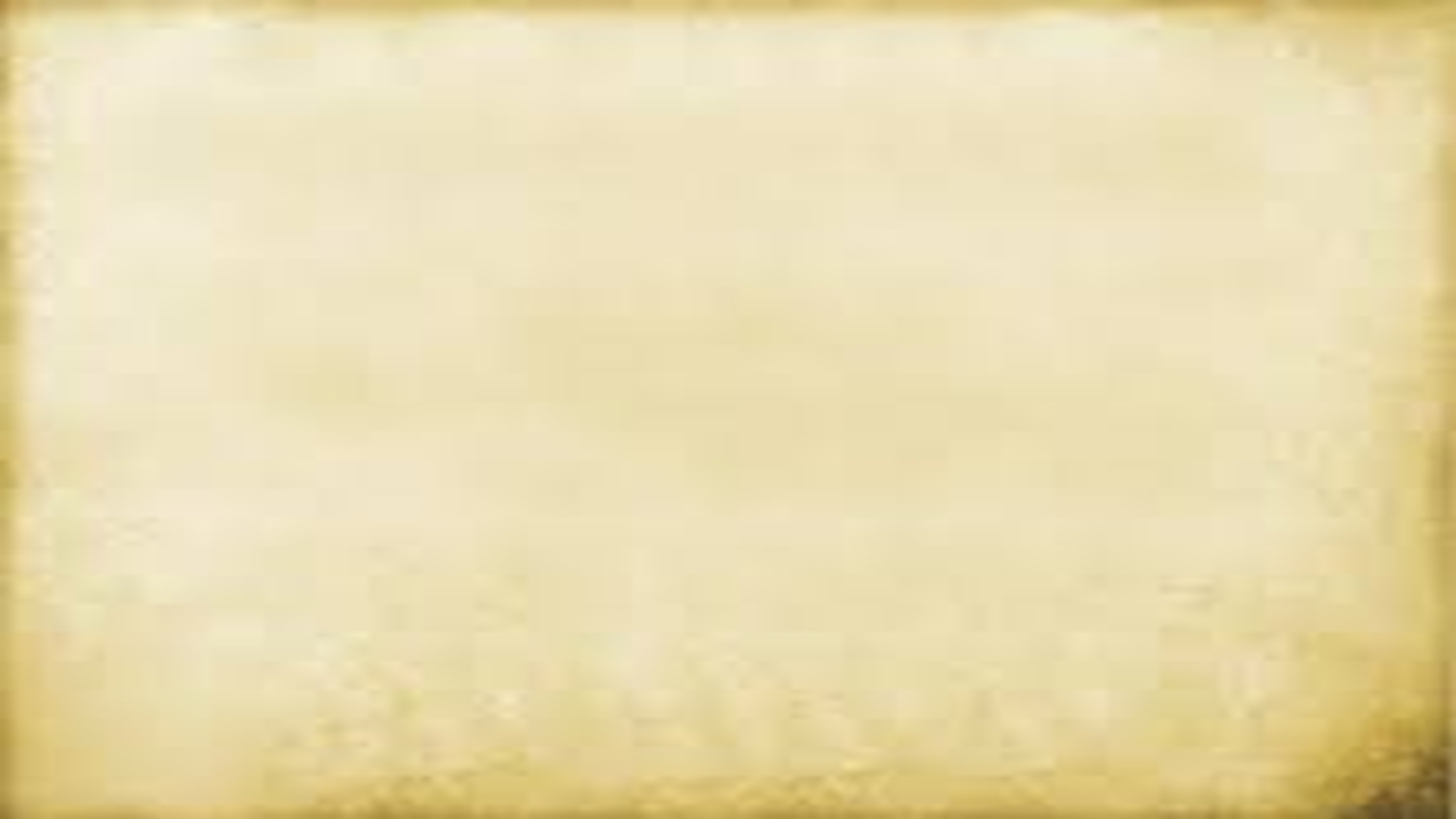 Target Market
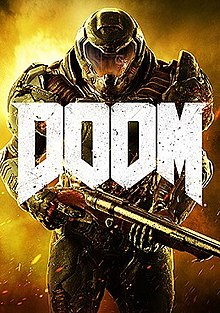 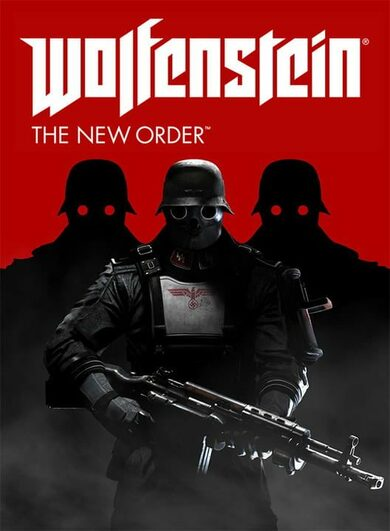 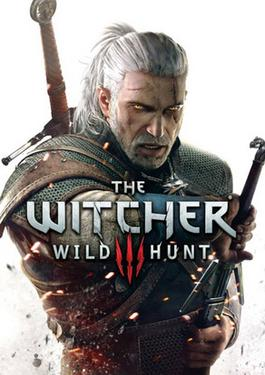 Power
Story
Excitement
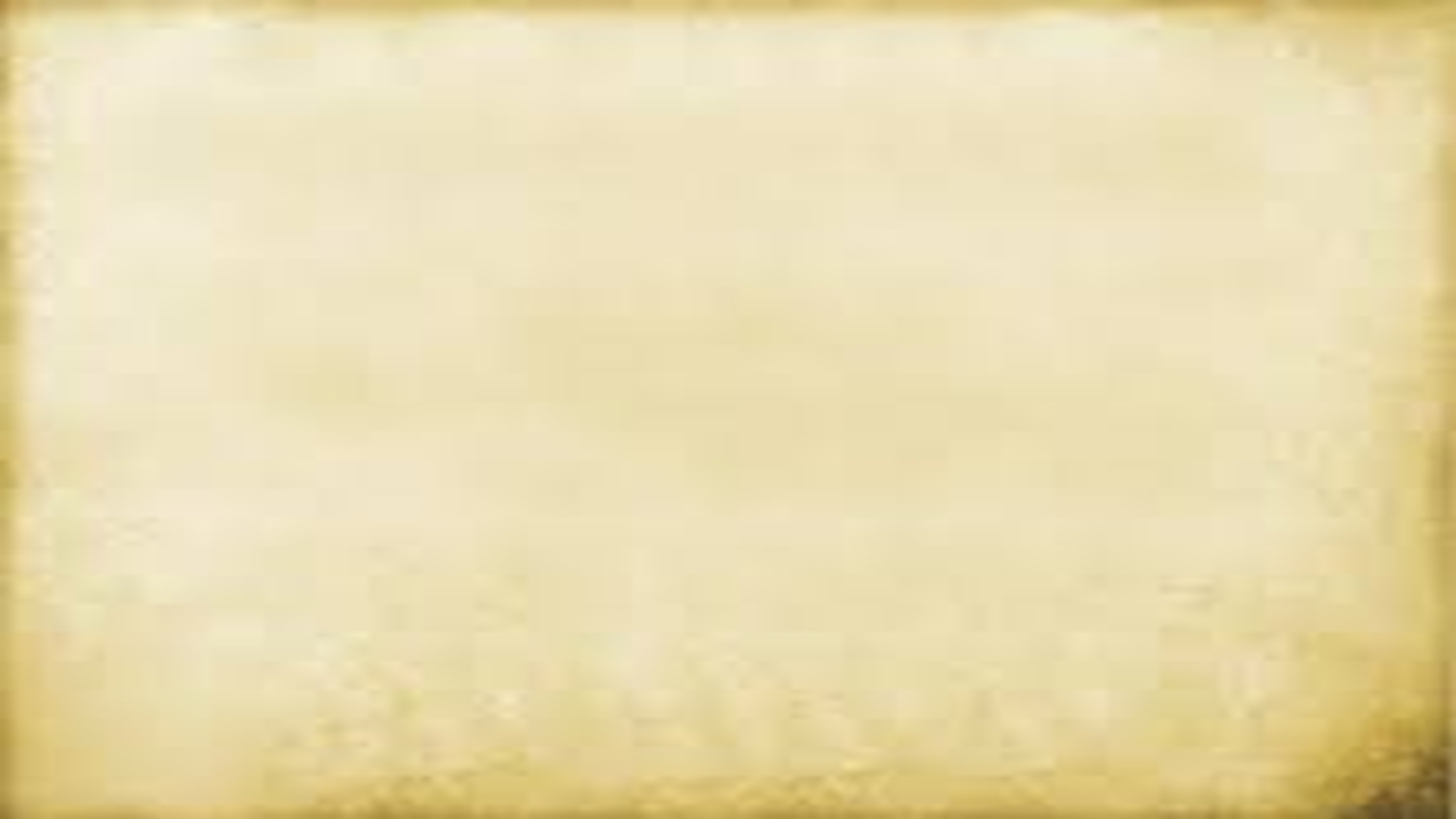 Code Possibilities
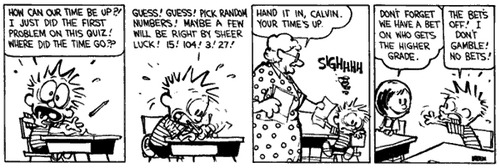 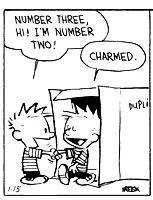 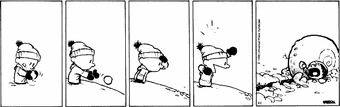 Lots of Variables
Reusable Assets
Cohesive and robust Combat
[Speaker Notes: Assets can be reused more frequently 
Cohesive and robust combat system
Particle & sound effects
Numbers for Matt to balance 
Learning how to implement controller.]
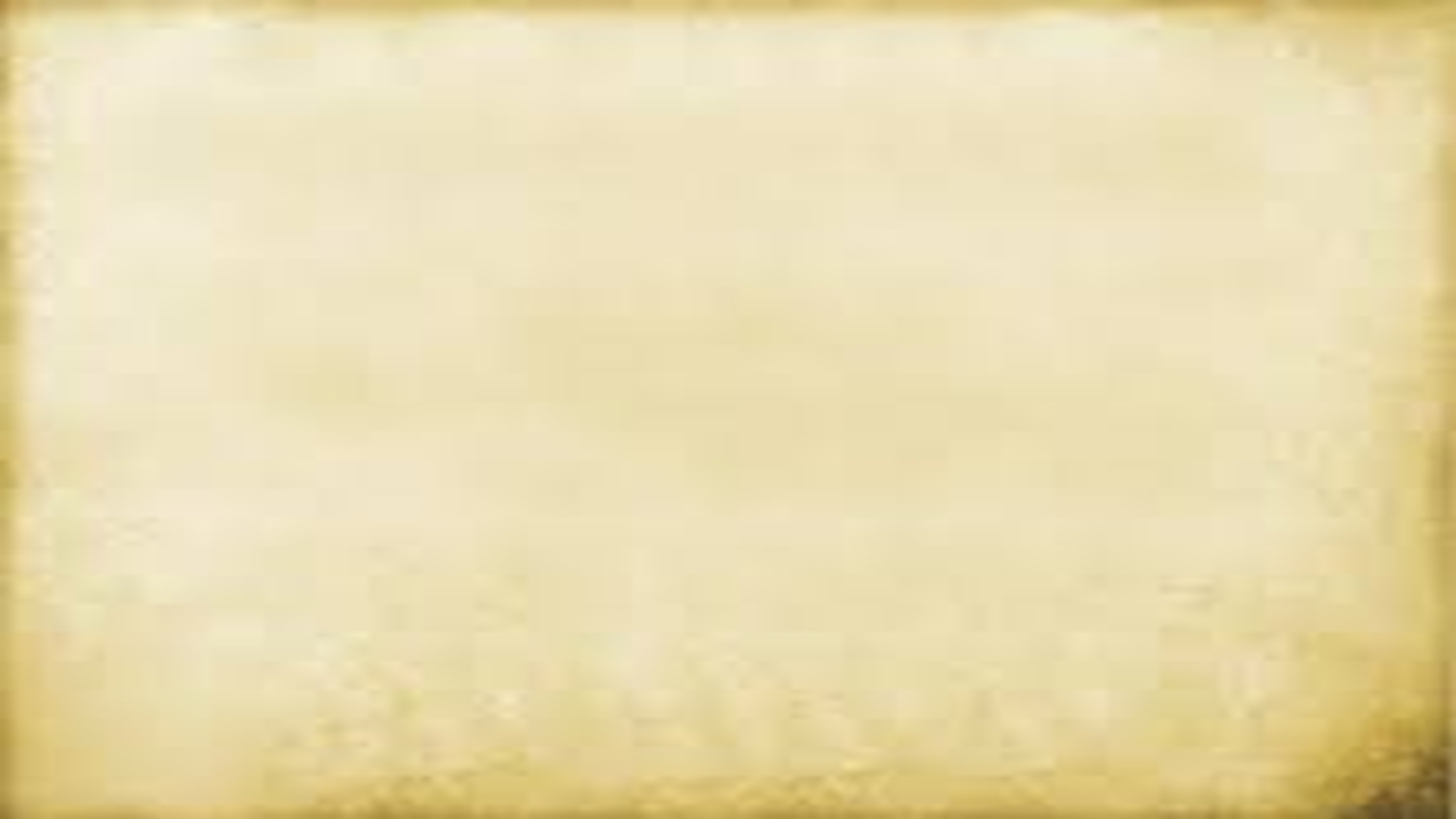 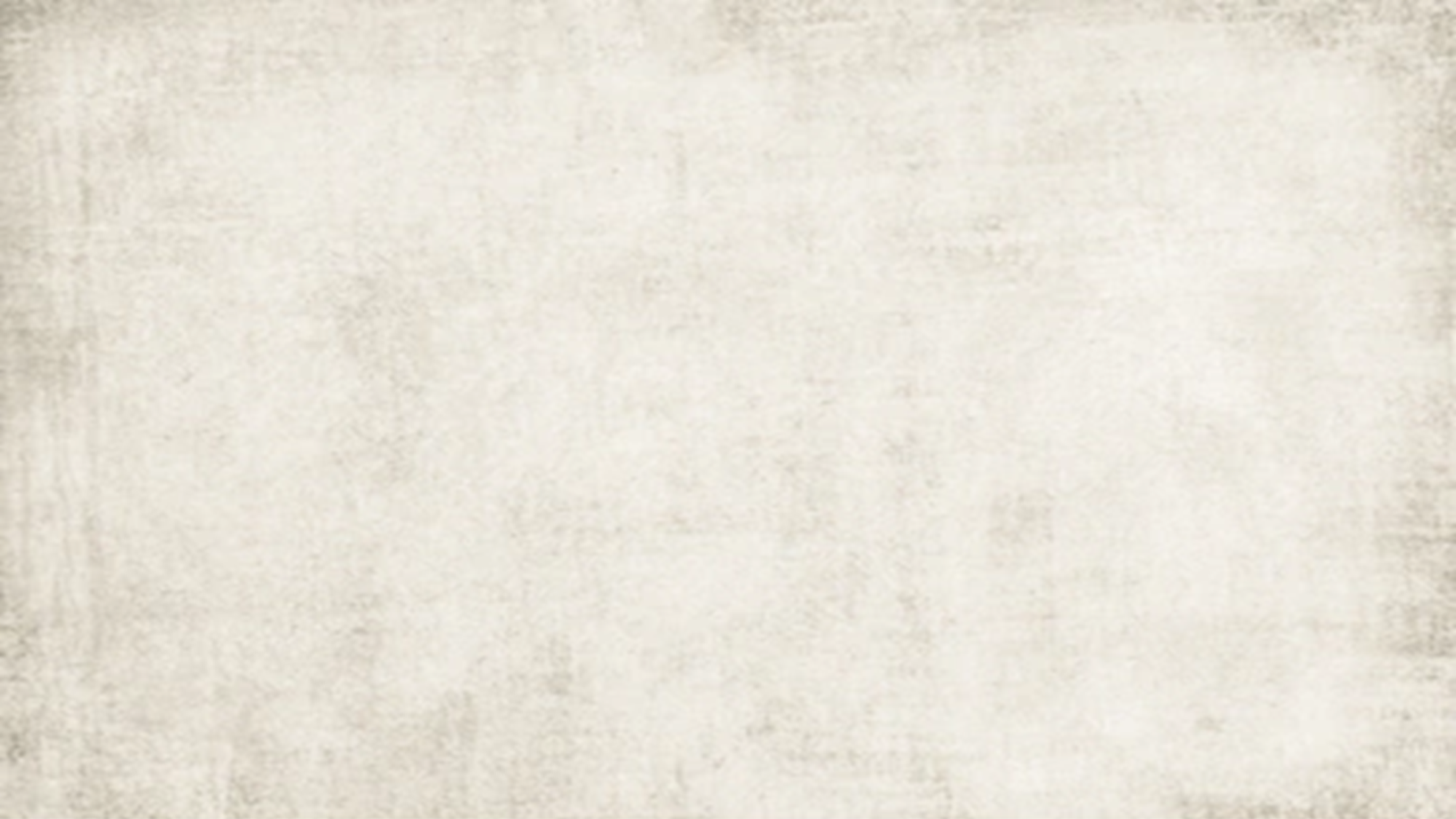 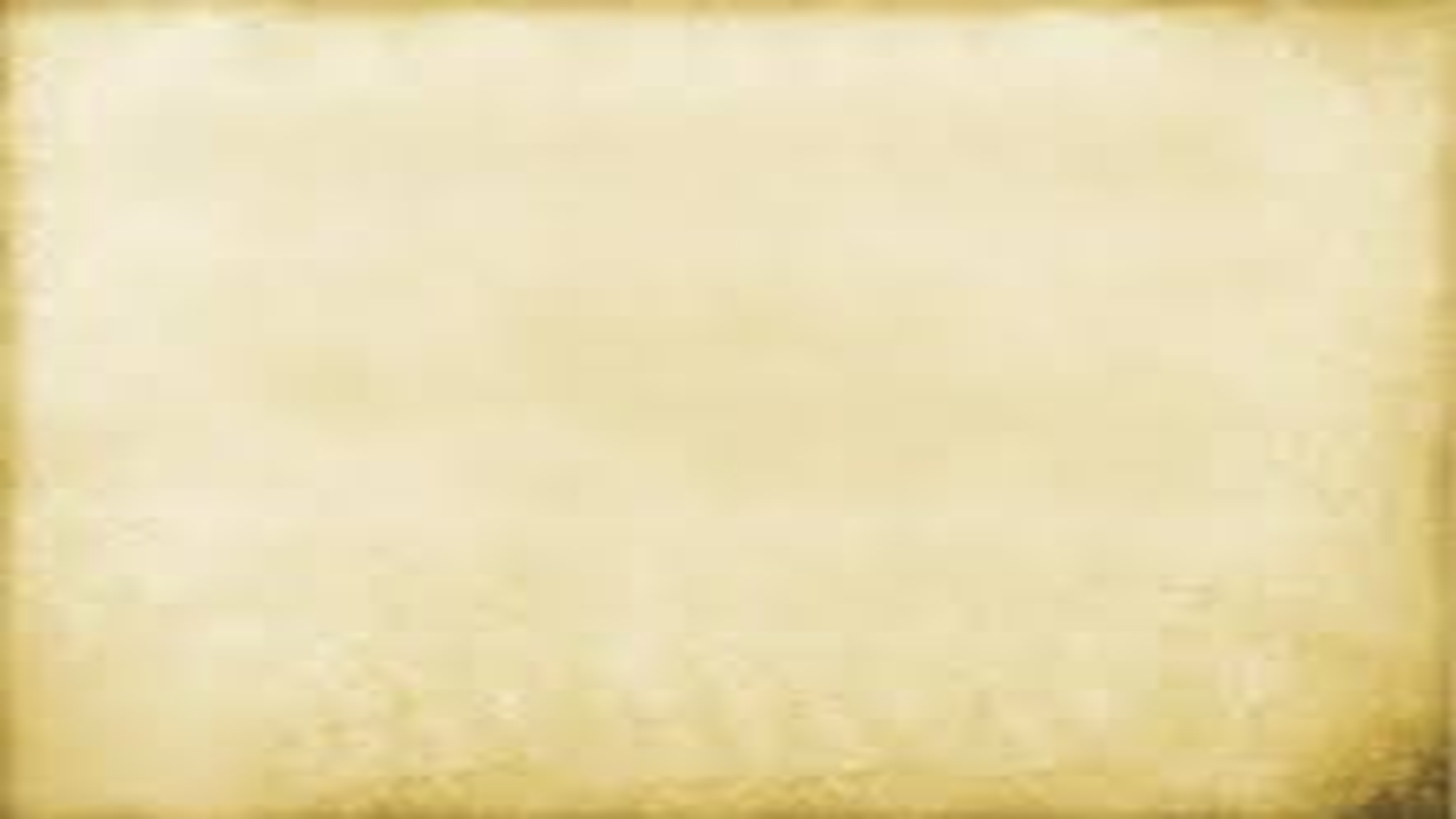 Why it fits the Team
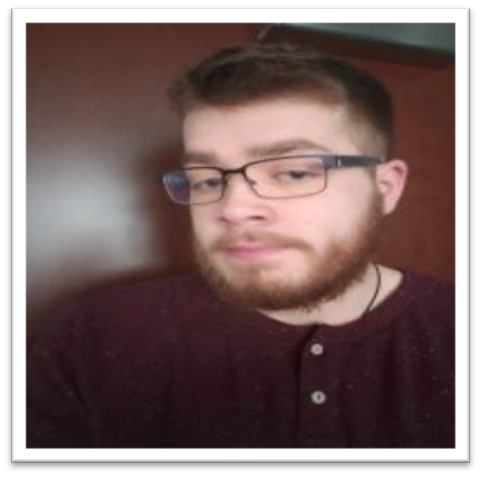 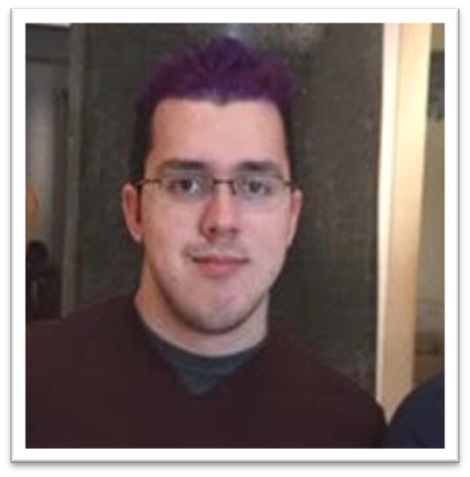 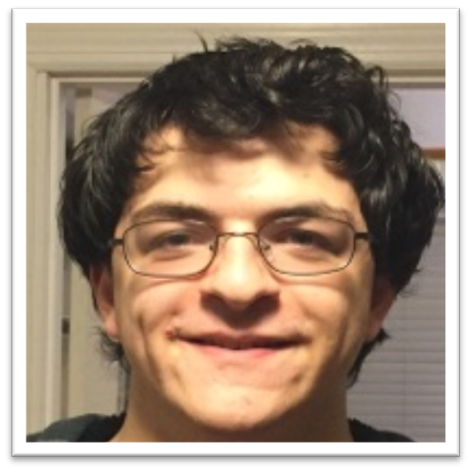 More complex FX
Lots of UI
Level design 
Lots of balance 
Game feel
Sound design is interesting 
‘Spell system is what I excel at’
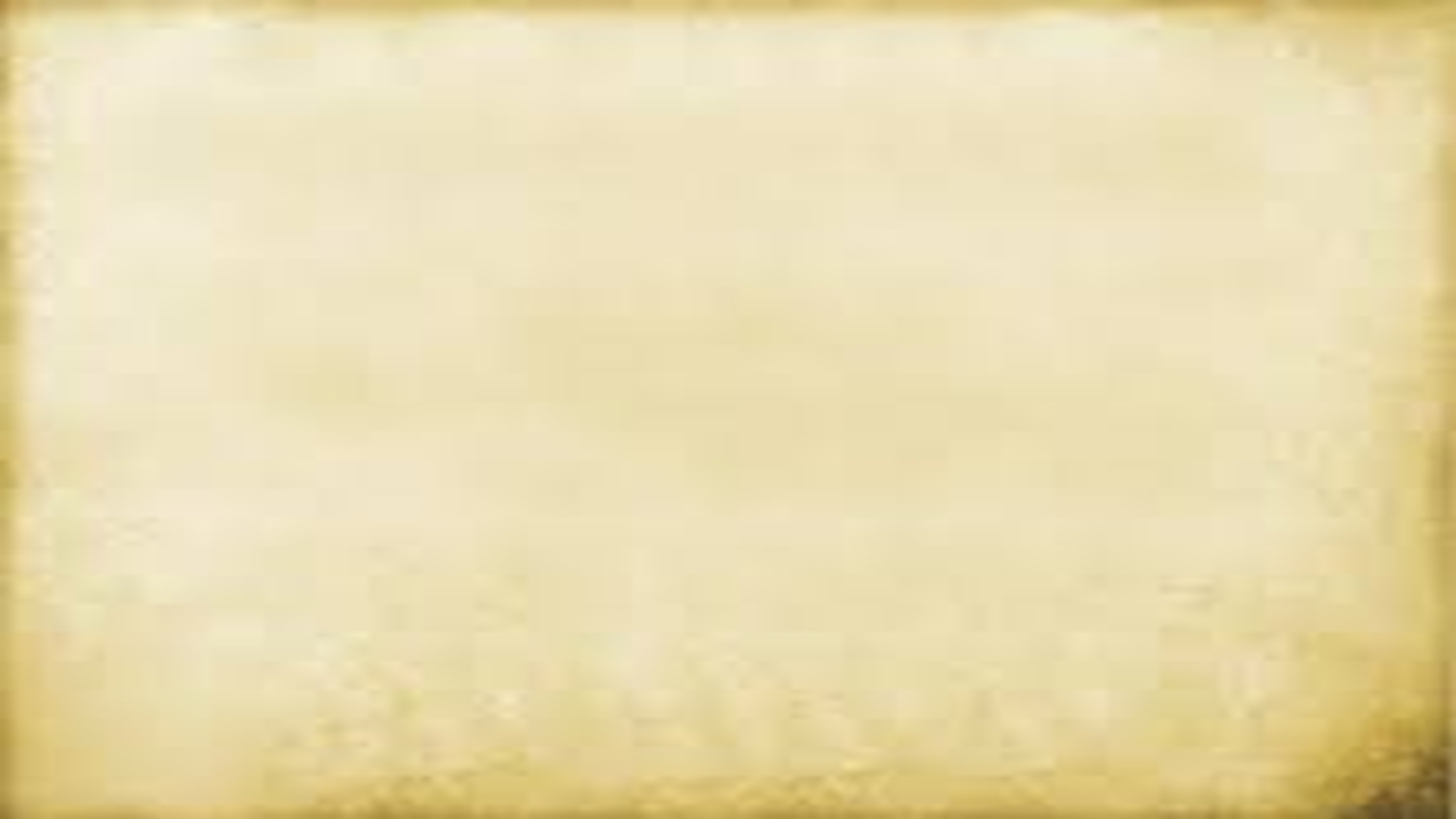 Why it fits the Team
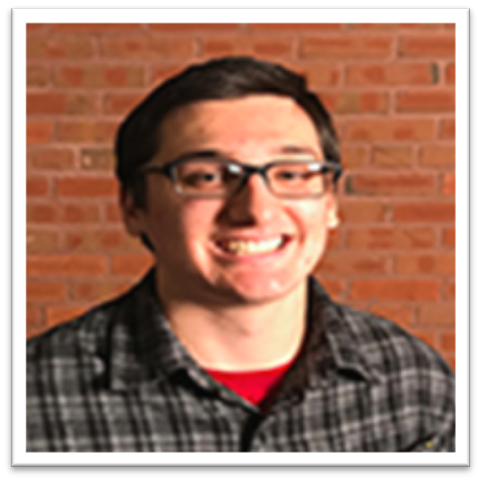 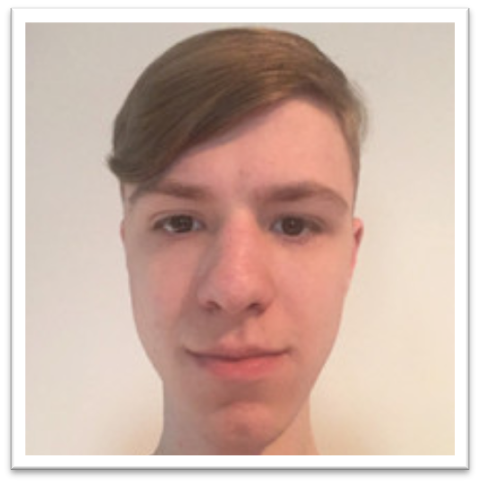 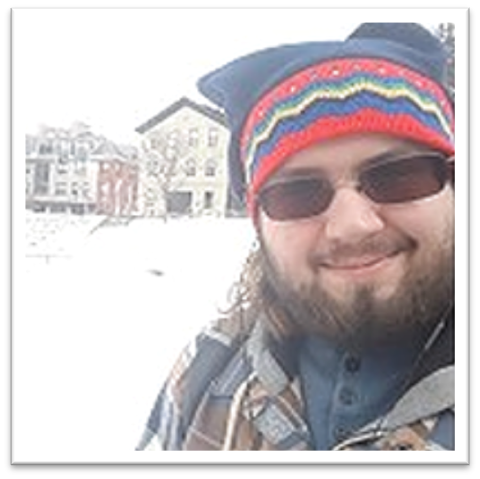 Character design 
Exploring Gaslamp
Narrative Designer 
Level designer
Game writing Minor 
Written for games.
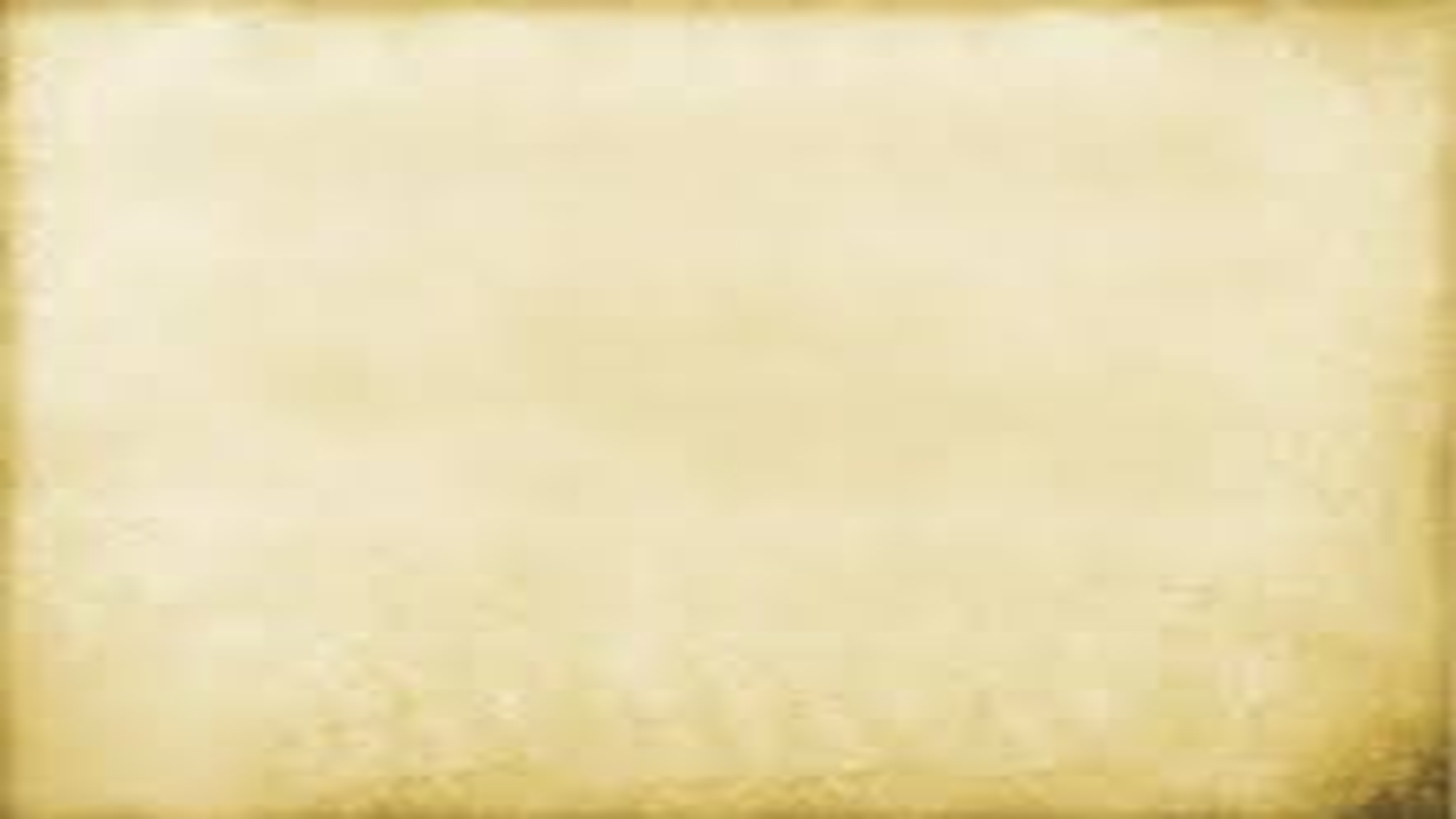 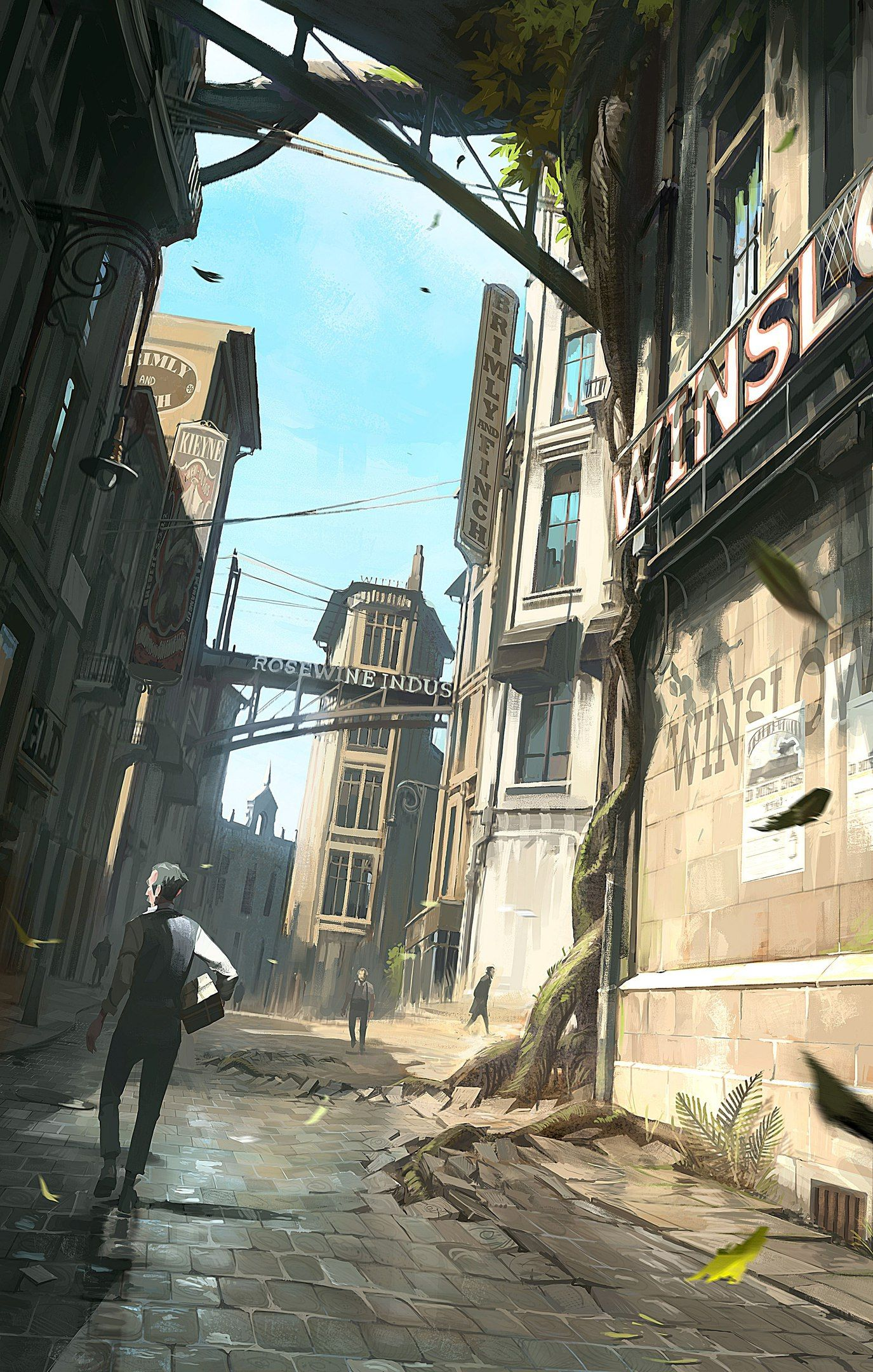 Risks: Art
No environment artist
Consistency to Art Genre
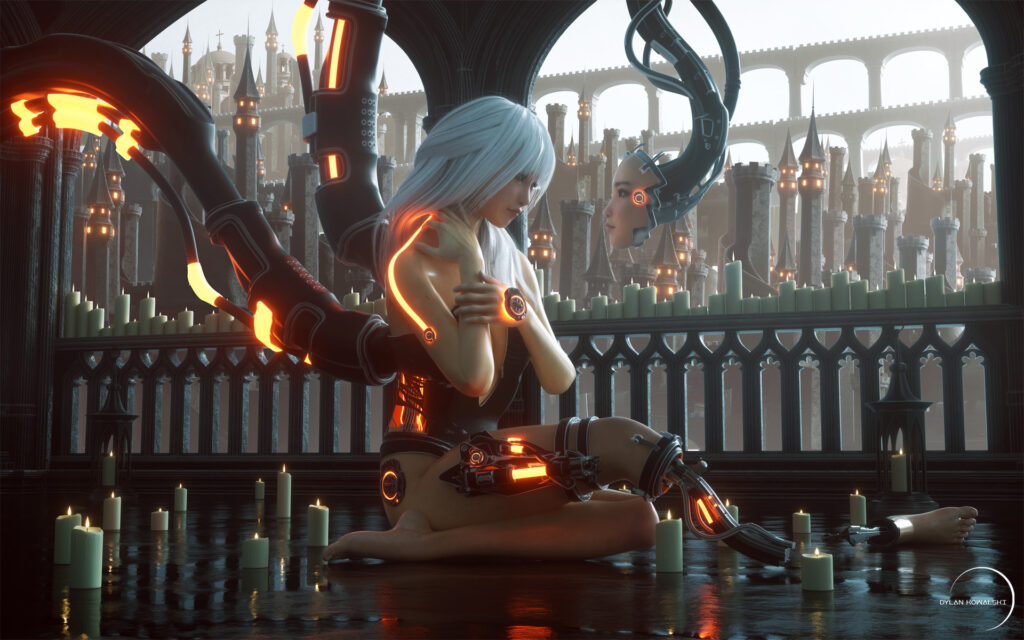 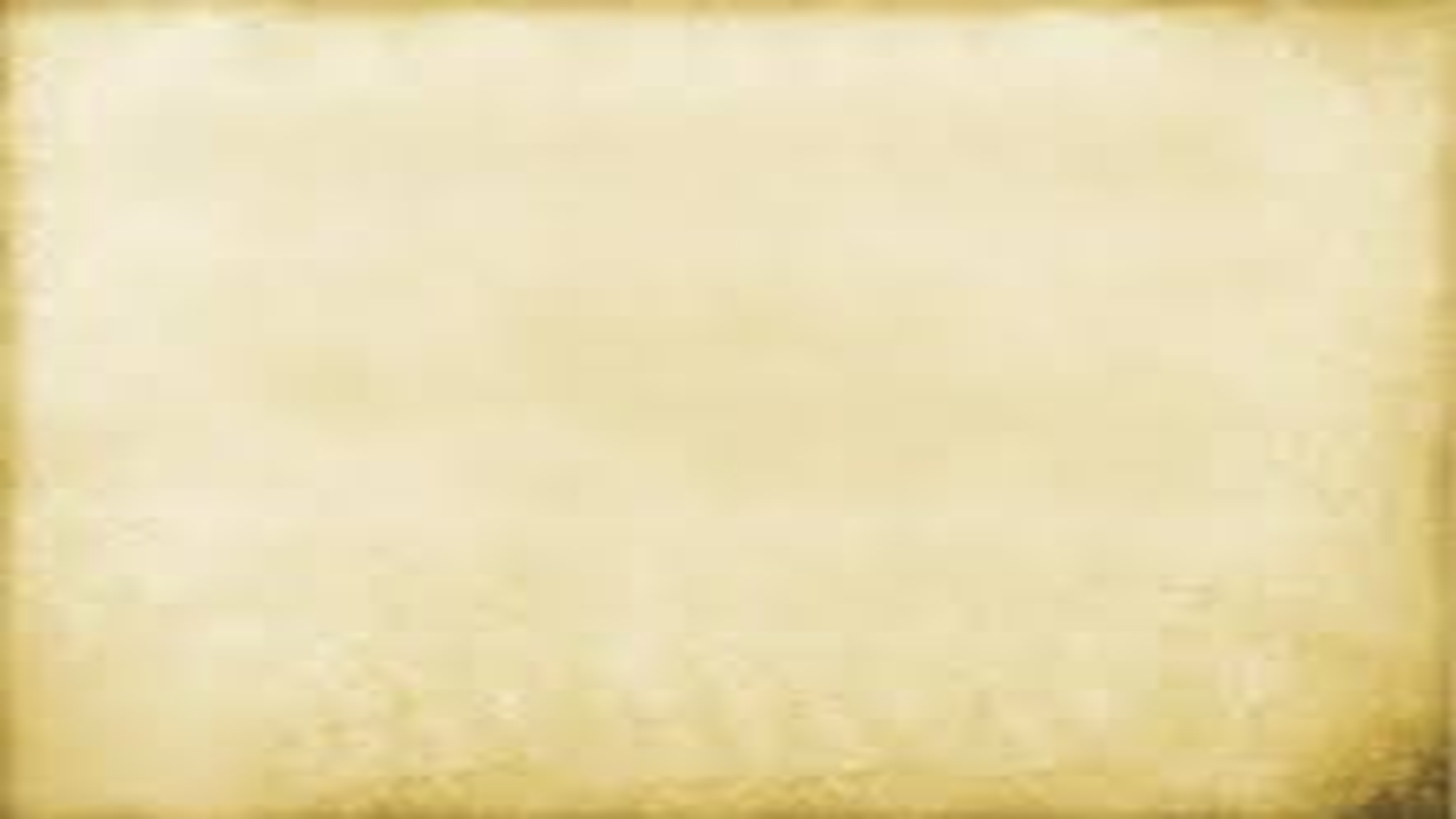 Risks: Programming
No dedicated AI programmer 
Difficult on keyboard
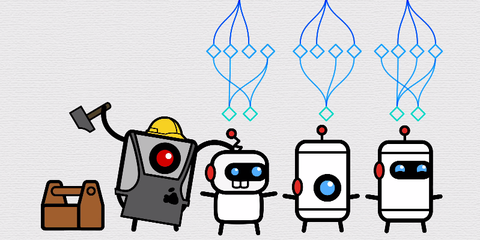 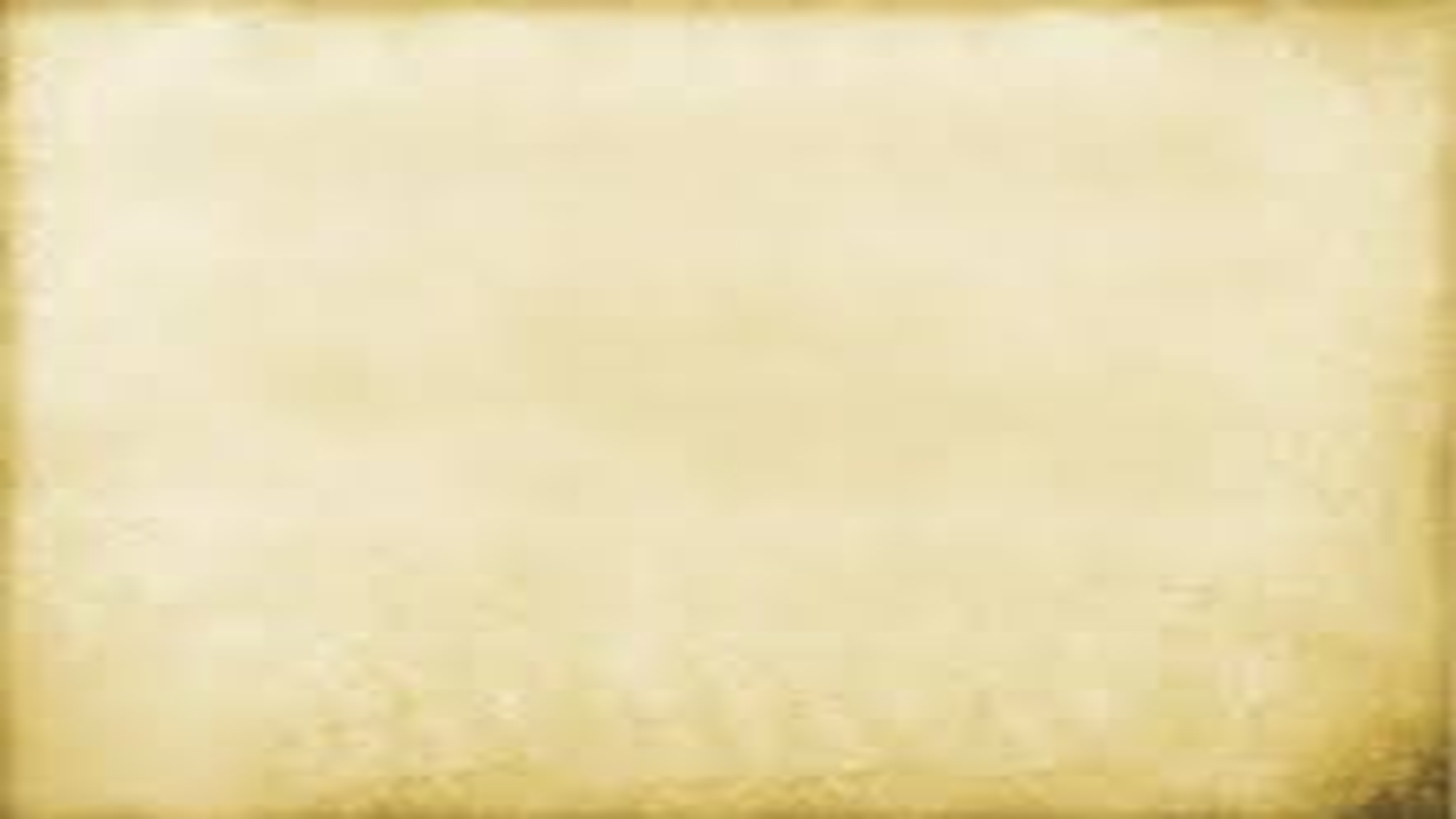 Risks: Design
Story could go off the rails
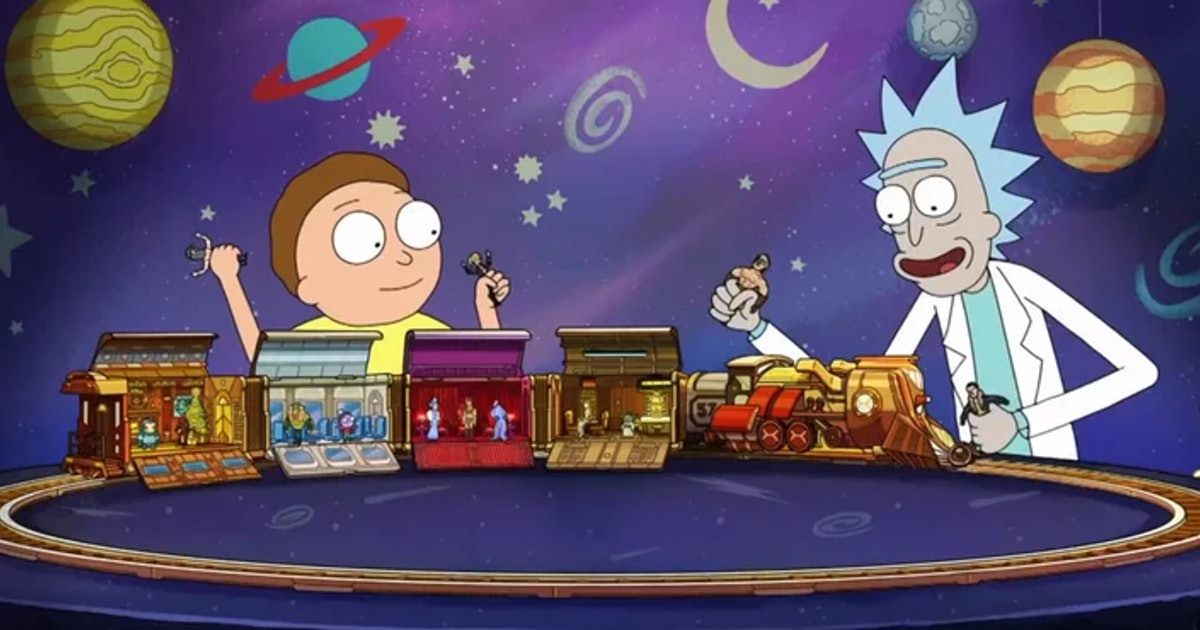 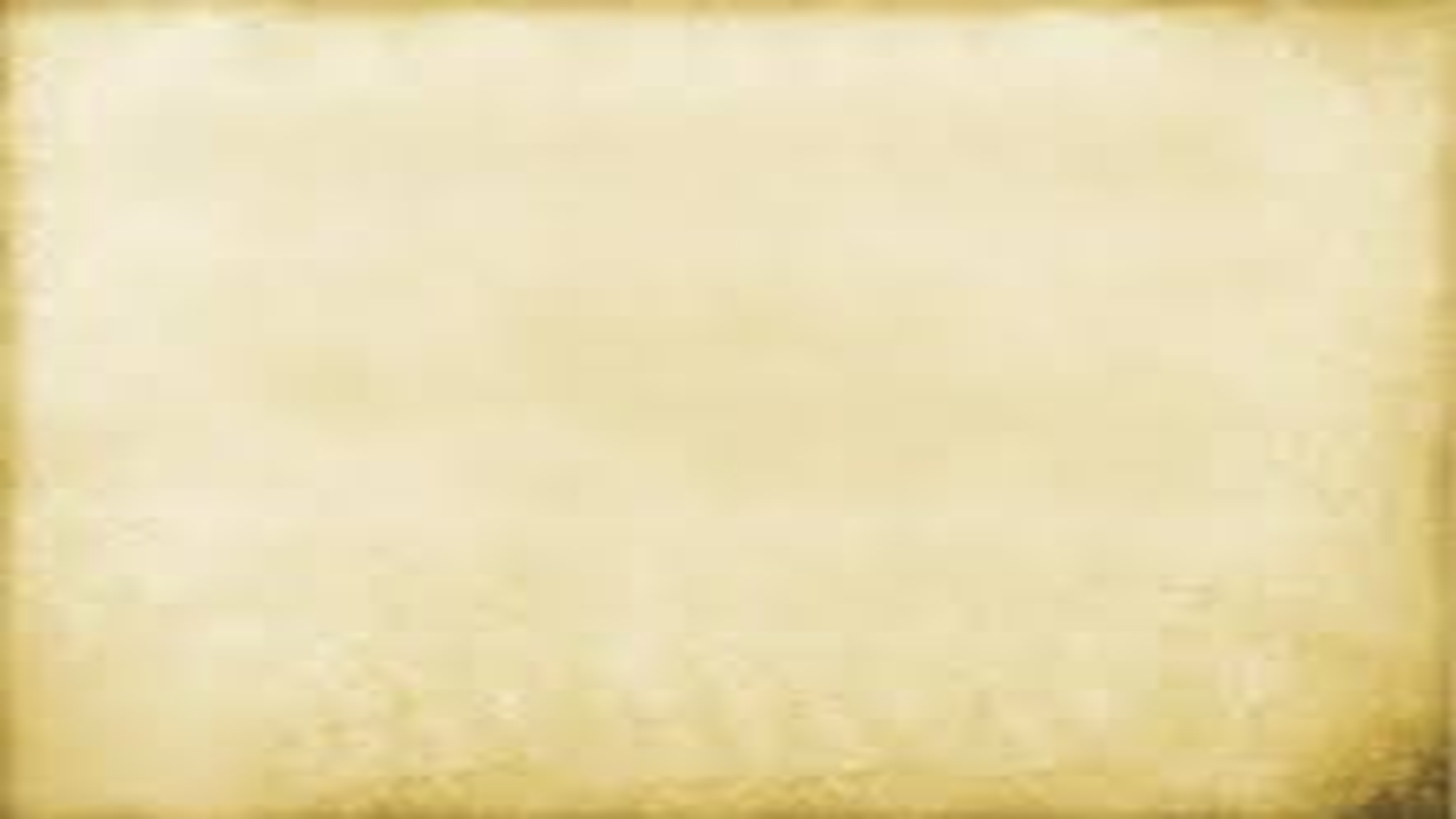 Questions?Concerns?Comments?
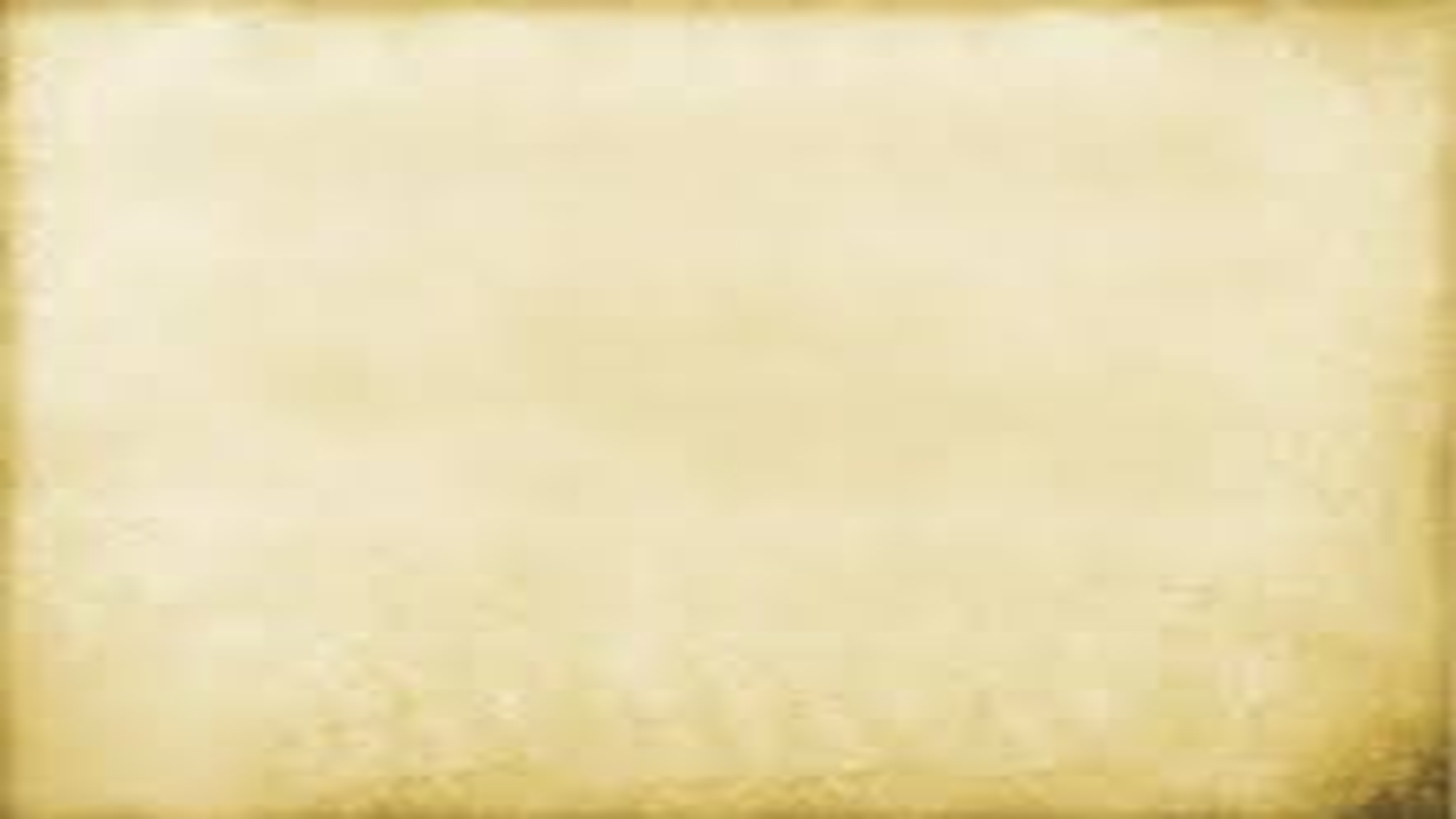 Thank You!